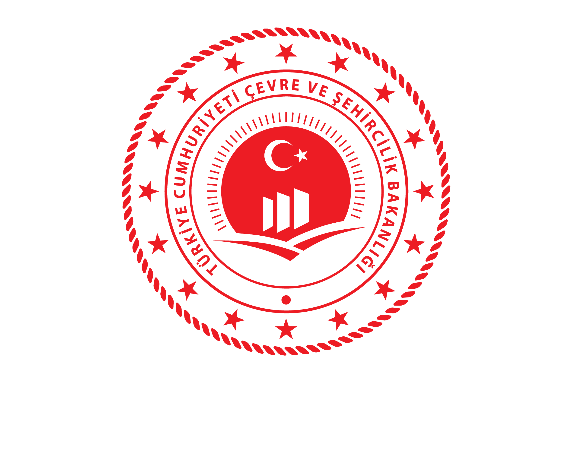 YAPI İŞLERİ GENEL MÜDÜRLÜĞÜ
YAPI DENETİMİ DAİRESİ BAŞKANLIĞI
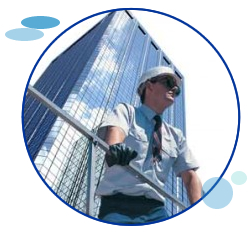 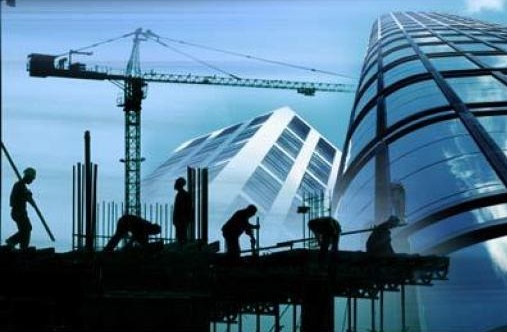 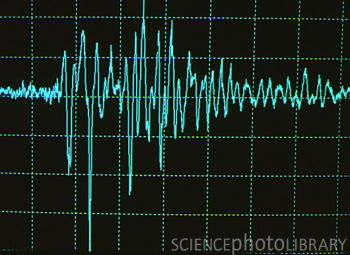 1999
DEPREMİ
YENİ YAPI DENETİM SİSTEMİ 
DENİZLİ / MART 2019
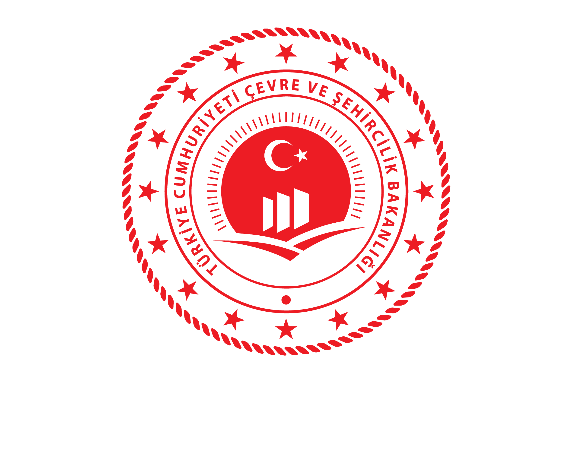 11/5/2018 Tarih ve 7143 sayılı Kanun ile 4708 sayılı Yapı Denetim Kanununda değişikliğe gidilmiş ve uygulamanın 01.01.2019 da yürürlüğe girmesi hükme bağlanmıştır.
 
Kanun kapsamında hazırlanan sistemin detaylarını, usul ve esaslarını içeren Tebliğ ve Yönetmelik 29.12.2018 tarihinde Resmi Gazete de yayımlanmıştır.
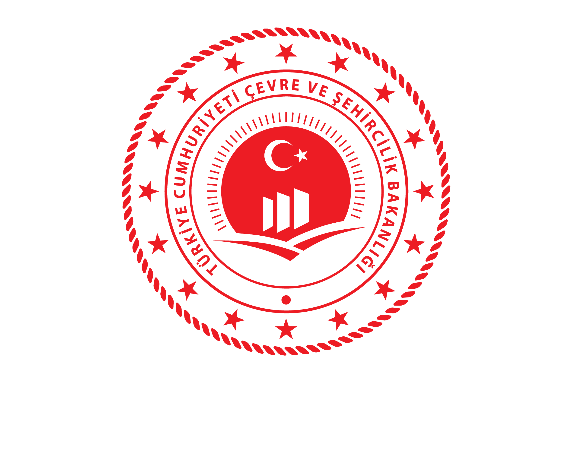 11/5/2018 Tarih ve 7143 sayılı Kanun ile 4708 sayılı Yapı Denetim Kanununda Yapılan Değişiklikler;
- 	4708 sayılı Kanunun 5 inci maddesinin birinci fıkrası ile beşinci fıkrasının 	ikinci 	cümlesi aşağıdaki şekilde değiştirilmiştir.
	“Yapı denetim hizmet sözleşmeleri, yapı sahipleri ile Bakanlıkça 	yayımlanacak 	usul ve 	esaslara göre elektronik ortamda belirlenen yapı 	denetim kuruluşları 	arasında akdedilir…”
	“Bu bedel, hizmet bedeline esas yapı yaklaşık maliyetinin %1,5’i kadardır.” 
-	4708 sayılı Yapı Denetimi Hakkında Kanunun 1 inci maddesinin üçüncü fıkrasının (f) bendi “ Hizmet bedeline esas yapı yaklaşık maliyeti: Binalarda, yapı inşaat alanının, Bakanlıkça Yönetmelik ile belirlenen birim maliyeti veya birim maliyetleri ile çarpımından elde edilen bedeli,” şeklinde değiştirilmiştir.
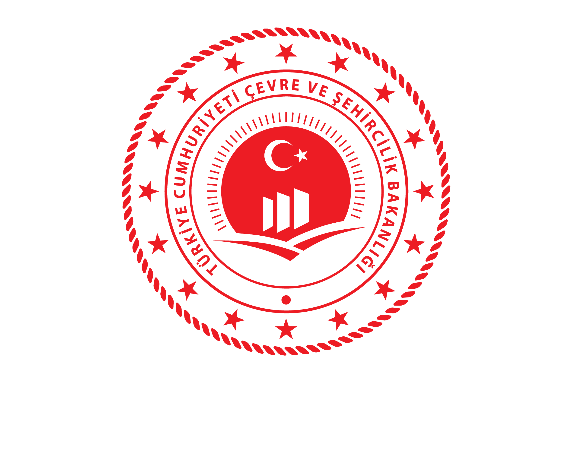 11/5/2018 Tarih ve 7143 sayılı Kanun ile 4708 sayılı Yapı Denetim Kanununda Yapılan Değişiklikler;
-	Yapı denetimi hizmet sözleşmesini imzalayacak kuruluşların 	Bakanlıkça yayımlanacak usul ve esaslara göre belirlenmesine 	veya atanmasına başlanacağı tarihten önce imzalanan yapı 	denetim hizmet sözleşmeleri geçerli olup, bu işler için sözleşme 	hükümlerine göre işlemlere devam edilir.” hükmü eklemiş olup,
	Uygulamanın 01.01.2019 da yürürlüğe girmesi hükme 	bağlanmıştır.
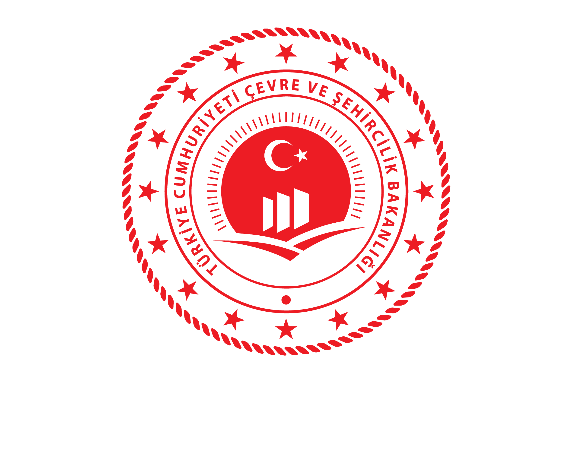 29.12.2018 tarihli Resmi Gazete ile Yapı Denetimi Uygulama Yönetmeliğinde Değişiklik Yapılmasına Dair Yönetmelik İle;
-	Yönetmeliğin 11 inci maddesi “Yapı denetim kuruluşunun denetleyebileceği 	toplam yapı inşaat alanı 360.000 m2’yi geçemez. Ancak yapı denetim 	kuruluşunun üzerinde bulunan işlerin toplamı denetleme yetki sınırını 	aşmamış ise, görevlendirileceği son bir yapı ile toplam yapı inşaat alanı 	sınırının kuruluş için aşılabilmesi mümkün olmakla birlikte kendileri için 	belirlenen yetki sınırının altına düşene kadar başkaca bir yapının denetim 	işini üstlenemezler”
-	Yönetmeliğin 12 nci maddesinin ikinci fıkrası “…Vize süresinin sona 	ermesini müteakip 90 takvim günü içerisinde belgesini vize ettirmeyen yapı 	denetim kuruluşunun belgesi Bakanlıkça geçici olarak geri alınır.” şeklinde 	değiştirilmiş olup,
-	Yönetmeliğin 12 nci maddesine “Denetim izin belgesi geçici olarak geri 	alınan kuruluş, belgesinin geri alındığı tarihten itibaren 180 takvim günü 	içerisinde eksikliklerini tamamlayarak yapı denetim izin belgesini talep 	etmezse Bakanlıkça o il için belge almak üzere başvuruda bulunan 	kuruluşlara dair yapılan sıralamanın sonuna yerleştirilir” hükmü eklenmiştir.
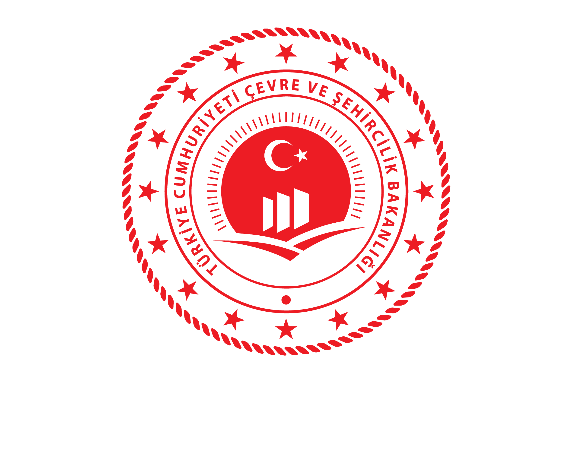 -	Yapı Denetimi Hizmet Sözleşmelerinin aşağıdaki hallerde Fesih edilebilir
	a) Sözleşmenin taraflarının sözleşme hükümlerine uymaması, 
	b) Yapının mülkiyetinin değişmesi,
	c) Yapı denetim hizmet sözleşmesi imzalandıktan sonra yapı sahibinin, en az iki ay süreyle yapı ruhsatı 	almaması ve bunu müteakip yapı ruhsatı almaktan vazgeçtiğini ilgili idaresine bildirmesi.
	ç) Yapı denetim kuruluşunun yazılı uyarısına rağmen yapı müteahhidinin ruhsat ve ekleri 	ile mevzuata 	aykırılığa devam etmesi.
	d)Yapının inşasının herhangi bir nedenle en az 6 ay süreyle devam etmemesi.
	e)Yapı denetim kuruluşunun o yapı için istihdam etmesi gereken denetim 	personelini en 	az bir ay 	süreyle eksik tutması.
	f) Yapı ruhsatının iptal edilmesi,
	g)Yapı denetim kuruluşunun o yapı nedeniyle yeni iş 	almaktan men cezası alması.
	ğ)Yapı denetim kuruluşunun izin belgesinin vize süresi dolduktan sonraki 30 takvim 	günü içinde 	vizesini 	yaptırmaması, 
	h) Yapı denetim kuruluşunun izin belgesinin 	Bakanlıkça geçici olarak geri alınması veya 	iptal edilmesi.
	ı)Bakanlıkça yapı denetim kuruluşunun o yapı için görevlendirilmesinin kaldırılması.
*	a), (b), (c), (ç), (d), (e) ve (f) bentlerindeki gerekçeleri içeren ihbarnameler gerekçenin ilgili idare, diğer 	bentlerinde yer alan gerekçeleri içeren ihbarnameler ise gerekçenin Çevre ve Şehircilik İl Müdürlükleri 	tarafından uygun bulunması halinde geçerli olur.
	.
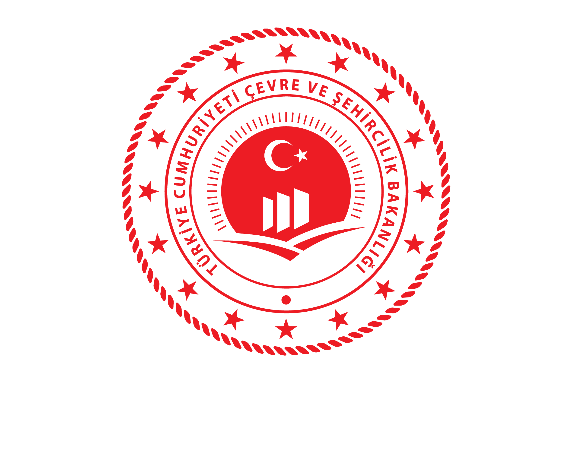 YAPI DENETİM HİZMET BEDELİNİN TESPİTİ
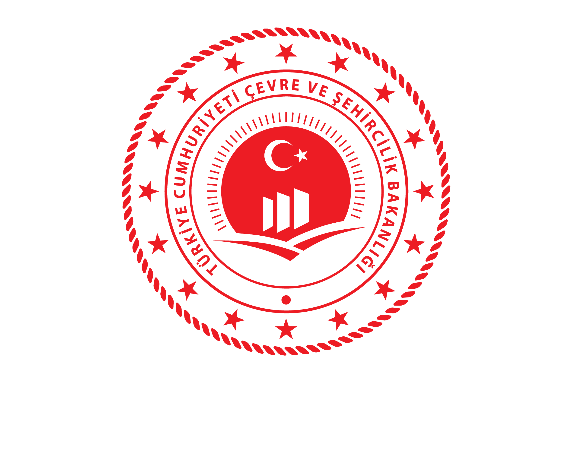 -	 Yapı denetimi hizmet bedeli, hizmet bedeline esas yapı yaklaşık 	maliyeti ile hizmet bedeline esas oranın çarpımı suretiyle elde edilen 	bedeldir. Bu bedele, katma değer vergisi ile yapı denetim kuruluşu 	tarafından talep edilen ve taşıyıcı sisteme ilişkin olmayan malzeme 	ve imalâtlar konusunda yapı müteahhidince yaptırılacak olan 	laboratuvar deneylerinin masrafları dâhil olmayıp, bu bedeller yapı 	sahibince ayrıca karşılanır.
-	Hizmet bedeline esas yapı yaklaşık maliyeti bu maddede belirlenen 	birim maliyet ile yapı inşaat alanının çarpımından bulunur.
-	Üçüncü fıkrada belirtilen Tebliğdeki sınıflarda yer almayan yapıların 	gruplarının belirlenmesi için öncelikle yapının metraja dayalı 	maliyeti hesaplanarak bu bedel yapı inşaat alanına bölünür; bu 	bölümden elde edilen sonuç bu maddede belirlenen birim 	maliyetlerden hangisine yakınsa, yapının grubu yakın olan birim 	maliyetin ait olduğu grup kabul edilir. Bu hesaplamalar proje 	müelliflerince yapılır ve ilgili idarece onaylanır
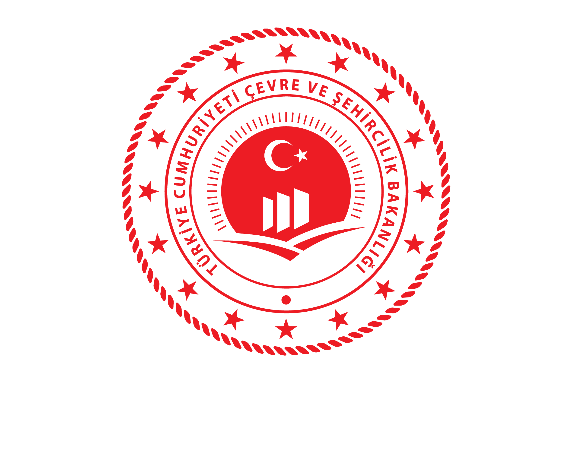 Yönetmelik Değişikliği İle Belirlenen Diğer Hükümler;

-	01/01/2019 tarihine dek valilik binası esas alınarak 200 	km’ye kadar diğer illerde 	faaliyet gösteren yapı denetim 	kuruluşlarının o illerde bu tarihten itibaren yeni iş 	almasına izin verilmez, sorumluluğunda bulunan işlerde 	ise iş sorumluluğundan 	düşene kadar denetimine devam etmesine izin verilir.

 -	01/01/2019 tarihinden önce imzalanan yapı denetimi hizmet sözleşmeleri geçerli 	olup, bu sözleşmeye ilişkin 	işlemler ile sona ermesine ilişkin hususlarda sözleşme 	hükümlerine göre hareket edilir.

-	01/01/2019 tarihinden önce imzalanan yapı denetim 	hizmet 	sözleşmelerinin 	feshinde 21 inci maddesinin üçüncü ve dördüncü fıkrası hükümleri uygulanmaz

-	Yapı denetim kuruluşunda çalışmakta olan denetim elemanları 17 nci maddedeki 	istisnalar hariç, 1/1/2019 tarihinden itibaren 3 ay içinde yerleşim yeri adreslerini 	denetim faaliyeti yürüttükleri ile almazlarsa söz konusu denetim elemanlarının bu 	faaliyetlerine devam etmesine Bakanlıkça izin verilmez.
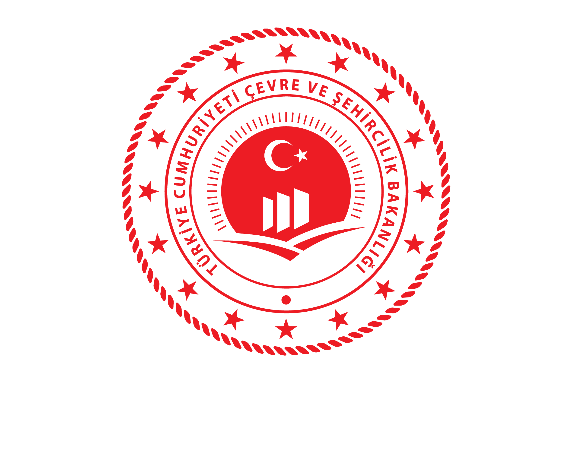 29.12.2018 tarihli Resmi Gazetede yayımlanan “Yapı Sahipleri ile Yapı Denetimi Hizmet Sözleşmesi İmzalayacak Yapı Denetim Kuruluşlarının Elektronik Ortamda Belirlenmesine İlişkin Usul ve Esaslara Dair Tebliğ” İle ;
-	Kanun kapsamında yapılacak yapının Yönetmeliğin 26 ncı maddesi uyarınca 	belirlenen grubu, toplam yapı inşaat alanı, yapı inşaat alanı ve adres bilgileri 	elektronik ortama yapı sahibinin, yapının etüt ve projelerini hazırlaması için 	anlaştığı proje müelliflerinden Bakanlıkça belirlenen proje müellifi tarafından 	girilir
-	Güçlendirme, değiştirme, ilave kat ve benzerleri gibi yeniden yapı ruhsatı 	almayı gerektiren yapım işlerinde toplam yapı inşaat alanı, yapının toplam 	bedeli ve toplam alanın esaslı tadilat veya güçlendirme gibi iş için tanzim 	edilen keşfe orantısı yoluyla tespit edilir. Bu keşif bedeli ve orantıya ilişkin 	hesaplamalar proje müellifince hazırlanarak ilgili idarece onaylanır
-	Yapımına ruhsatsız olarak başlanan veya 3/5/1985 tarihli ve 3194 sayılı İmar 	Kanunu kapsamında denetimine fenni mesullerce başlanan yapıların Kanun 	kapsamında devam etmesinin gerekmesi halinde toplam yapı inşaat alanı, 	yapının toplam denetim hizmet bedeli ve toplam alanın yapının geriye kalan 	kısmının denetim hizmet bedeli ile inceleme bedeli toplamına orantısı 	yoluyla 	bulunur. Bu inceleme bedeli ve orantıya ilişkin hesaplamalar proje 	müellifince 	hazırlanarak ilgili idarece onaylanır
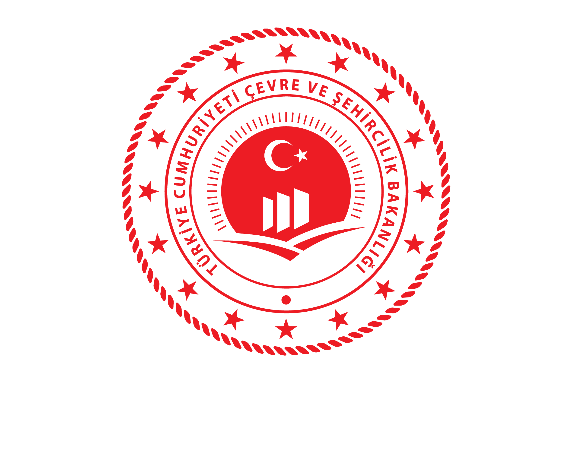 -	Proje müellifi tarafından elektronik ortama girilen yapıya 	ilişkin bilgiler ilgili 	idare tarafından kontrol edilerek varsa gerekli düzeltmeler yapılarak 	onaylanır.
-	Yapı denetimi hizmet sözleşmesi fesihli veya kısmi bitmiş olan 	işler için yeniden 	bir sözleşme imzalanmak istenmesi halinde 	ise yapı sahibi tarafından bir 	dilekçe 	ile ilgili idaresine başvurulur ve gerekli onay ilgili idarece verilir.
- 	Yapı Denetim Kuruluşlarına 01/01/2019 tarihinden sonra 	sorumluluğunu 	üstlendiği her bir yapının yapı denetimi hizmet sözleşmesinin bedeli kadar 	puan verilir.
-	Puanlandırmalarda, katma değer vergisi hariç sözleşme bedelleri ve yapı 	denetimi hizmet sözleşmesi bedelinin kuruşa 	tekabül eden bölümleri iki 	basamağa kadar dikkate alınır.
-	Bu puanlandırma her bir yapı grubu için ayrı ayrı yapılır ve o grup için verilen 	puan diğer grup için yapılan puanlandırmaya eklenmez.
-	Yapı denetim kuruluşları her bir yapı grubu için puanı az olandan çok olana 	doğru sıralanır.
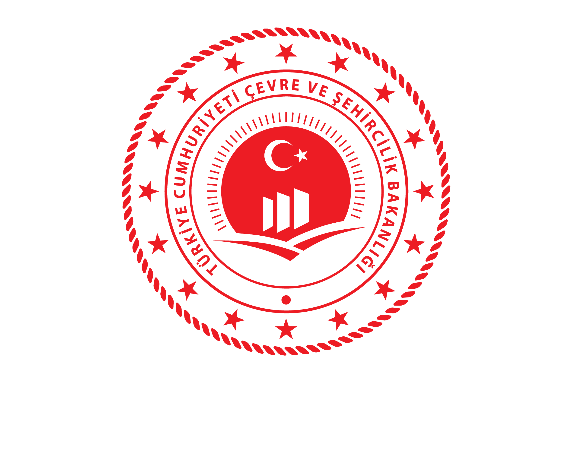 -	Yapı denetim kuruluşunun kusurundan kaynaklanmayan nedenlerle yapı denetim 	hizmet sözleşmesinin feshedilmesi halinde yapının geriye kalan kısmına tekabül 	eden yapı denetim hizmet sözleşmesi bedeli kadar puan yapı denetim 	kuruluşunun o yapı grubu için topladığı puanından minha edilir.
-	Elektronik ortamda görevlendirme yapıldıktan sonra yapı denetim hizmet sözleşmesinin imzalanmaması halinde;
	a) Bakanlıkça yapı denetim kuruluşunun görevlendirilmesini müteakip 30 gün içinde yapı denetimi hizmet sözleşmesinin yapı sahibinden kaynaklanan nedenlerle imzalanmaması ve yapı denetim kuruluşunun talebi doğrultusunda bu konunun ilgili idarece teyidinin yapılmasını müteakip Bakanlıkça yapı denetim kuruluşunun, o iş için görevlendirilmesi kaldırılır ve bu işin puanı o grup için topladığı toplam puandan minha edilir.
	b) Bakanlıkça yapı denetim kuruluşunun elektronik ortamda görevlendirilmesini müteakip 30 gün içinde yapı denetimi hizmet sözleşmesinin yapı denetim kuruluşundan kaynaklanan nedenlerle imzalanmaması ve yapı sahibinin talebi doğrultusunda bu konunun ilgili idarece teyidinin yapılmasını müteakip Bakanlıkça yapı denetim kuruluşunun, o iş için görevlendirilmesi kaldırılır.
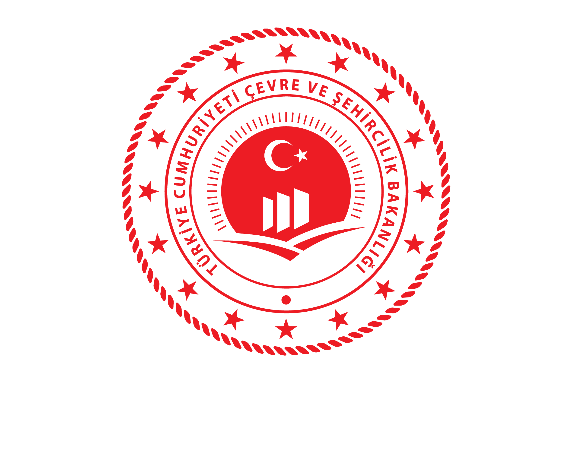 -	Elektronik ortamda görevlendirme yapıldıktan sonra yalnız yapı grubunun 	değişmesinin gerekmesi halinde bu işlemler ilgili idarece yapılır
-	Yapı ruhsatı alınmadan yapı grubunun değişmesi gerektiğinin tespit edilmesi 	halinde Bakanlıkça o yapı için elektronik ortamda yapılan görevlendirme iptal 	edilerek, bu işin puanı yapı denetim kuruluşunun o grup için topladığı toplam 	puandan minha edilir.
-	Yapı ruhsatı alındıktan sonra yapı grubunun yanlış belirlendiğinin tespit edilmesi 	halinde yapı grubunun değiştiği tarihteki yeni yapı grubu için Yönetmelik ile 	belirlenen birim maliyet dikkate alınarak hesaplanacak yapı denetim hizmet 	bedeli nispetinde puan yapı denetim kuruluşunun o yapının yeni grubu için 	topladığı puanına eklenir.
-	Yapı ruhsatı alındıktan sonra yapının Yönetmelikte belirtilen grubunun tadilat 	nedeniyle değişmesinin gerekmesi halinde yapı grubunun değiştiği tarihteki 	yeni yapı grubu için Yönetmelik ile belirlenen birim maliyet dikkate alınarak 	hesaplanacak yapı denetim hizmet bedeli nispetinde puan yapı denetim 	kuruluşunun o yapının yeni grubu için topladığı puana eklenir ve önceki 	eklenen puan ise bir önceki grubu için topladığı toplam puandan minha edilir.
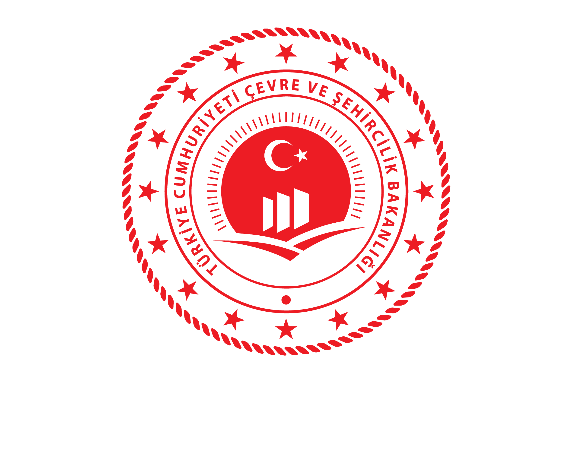 -	 Elektronik ortamda görevlendirme yapıldıktan sonra toplam yapı inşaat alanın 	değişmesinin gerekmesine ilişkin esaslar aşağıdadır.
-	Elektronik ortamda görevlendirme yapıldıktan sonra toplam yapı inşaat 	alanın artması halinde inşaat alanın arttığı tarihteki o yapı grubu için 	Yönetmelik ile belirlenen birim maliyet ve artan inşaat alanı miktarı dikkate 	alınarak yapı denetim hizmet sözleşmesinin artan bedeli hesaplanır ve bu 	kadar puan kuruluşun o grup için topladığı puana ilave edilir.
-	Elektronik ortamda görevlendirme yapıldıktan sonra toplam yapı inşaat 	alanın azalması halinde sözleşmenin imzalandığı tarihteki o yapı grubu için 	Yönetmelik ile belirlenen birim maliyet ve azalan inşaat alanı dikkate 	alınarak yapı denetim hizmet sözleşmesi bedelinin azalma miktarı hesaplanır 	ve bu kadar puan kuruluşun o grup için topladığı puandan minha edilir
-	Yapı ruhsatı alındıktan sonra toplam yapı inşaat alanın yanlış belirlendiğinin 	tespit edilmesi halinde yapı inşaat alanın değiştiği tarihteki o yapı grubu için 	Yönetmelik ile belirlenen birim maliyet ve doğru olan yeni toplam inşaat 	alanı esas alınarak hesaplanacak yapı denetim hizmet bedeli nispetinde puan 	yapı denetim kuruluşunun o yapı grubu için topladığı puanına yeniden 	eklenir.
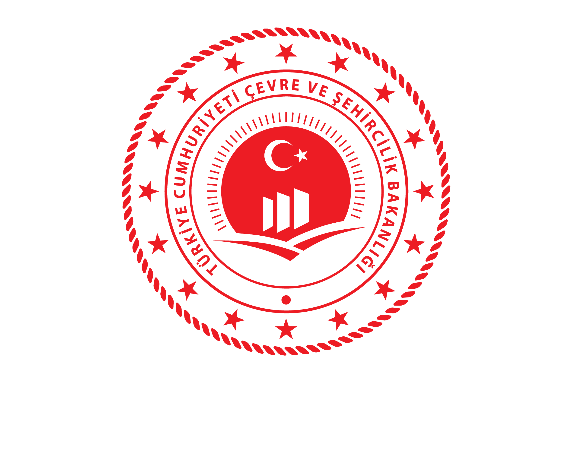 -	 Elektronik ortamda görevlendirme yapıldıktan sonra toplam yapı inşaat alanı 	ve yapı grubunun birlikte değişmesinin gerekmesi halinde.
-	Yapı ruhsatı alınmadan yapı grubunun değişmesi gerektiğinin tespit edilmesi 	halinde Bakanlıkça o yapı için elektronik ortamda yapılan görevlendirme 	iptal edilerek, bu işin puanı yapı denetim kuruluşunun o grup için topladığı 	toplam puandan minha edilir.
-	Yapı ruhsatı alındıktan sonra yapı grubunun ve/veya toplam yapı inşaat 	alanının yanlış belirlendiğinin tespit edilmesi halinde yapı grubunun değiştiği 	tarihteki yeni yapı grubu için Yönetmelik ile belirlenen birim maliyet ve o 	anki toplam yapı inşaat alanı dikkate alınarak hesaplanacak yapı denetim 	hizmet bedeli nispetinde puan yapı denetim kuruluşunun o yapının yeni 	grubu için topladığı puanına eklenir.
-	Yapı ruhsatı alındıktan sonra yapı grubunun ve toplam yapı inşaat alanının 	tadilat nedeniyle değişmesinin gerekmesi halinde yapı grubunun değiştiği 	tarihteki yapının yeni grubu için Yönetmelik ile belirlenen birim maliyet ve 	yapının o anki toplam yapı inşaat alanı dikkate alınarak hesaplanacak yapı 	denetim hizmet bedeli nispetinde puan yapı denetim kuruluşunun o yapının 	yeni grubu için topladığı puana eklenir ve önceki eklenen puan ise bir önceki 	grubu için topladığı toplam puandan minha edilir
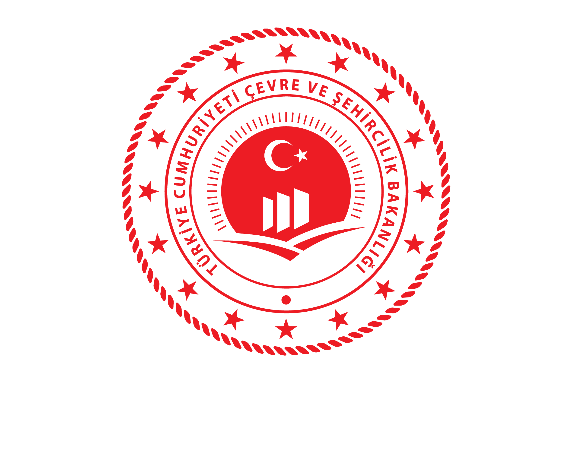 -	Yapı denetim kuruluşlarının o grup için yapılan puanlandırmada 	puanlarının 	aynı olması halinde belge numarası küçük olan 	kuruluş o grup için yapılan 	sıralamada üstte yer alır.
-	Birinci fıkra uyarınca yapılan ilk sıralamadan sonra o il için 	yapılan 	sıralamalara ilk kez veya puansız olarak 	yeniden dahil olacak o il merkezli 	yapı denetim kuruluşları her 	bir grup için yapılan sıralamaya o gruptaki en az 	puanlı 	kuruluşa puanı eşit kabul edilerek dahil edilir.
-	Birinci fıkra uyarınca o il için yapılan ilk sıralamadan sonra ilk 	kez veya 	yeniden sıralamaya giren birden fazla o il merkezli 	yapı denetim kuruluşunun 	aynı anda aynı puanla sıralamaya 	girmesi halinde bu kuruluşlar arasında 	belge numarası küçük 	olan sıralamaya daha üstte alınır
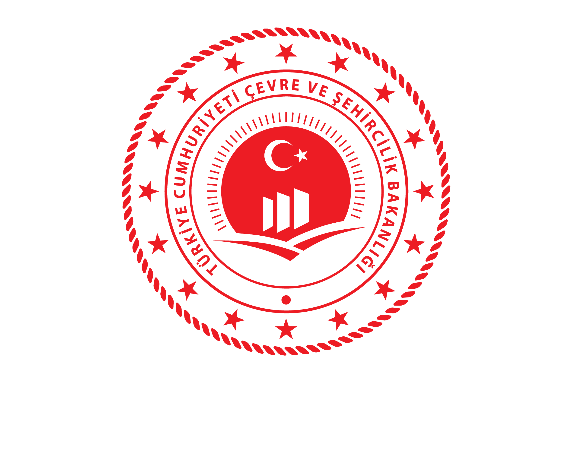 Yapı denetim kuruluşları;
a) Kanunun 8 inci maddesi uyarınca yeni iş almaktan men cezası alan yapı denetim kuruluşları ceza süresi boyunca,
b) Bakanlıkça belgesi geçici olarak geri alınan yapı denetim kuruluşları belgesini tekrar alıncaya kadar,
c) Yapı denetim izin belgesinin vizesi sona eren yapı denetim kuruluşları vize yaptırıncaya kadar,
ç) Yönetmeliğin 12 nci maddesinde belirtilen asgari donanım ve şartları sağlamayan yapı denetim kuruluşları bu şartları sağlayıncaya kadar,
d) Yönetmelikle kendileri için belirlenen yetki sınırını dolduran yapı denetim kuruluşları yetki sınırının altına ininceye kadar,
e) Sorumluluk üstlendiği herhangi bir yapıda ayrılan denetim elemanının yerine ayrılmasını takip eden otuz iş günü içerisinde yeni birini görevlendirmeyen yapı denetim kuruluşları yeni bir denetim elemanı görevlendirilinceye kadar,
sıralamadan çıkarılır.
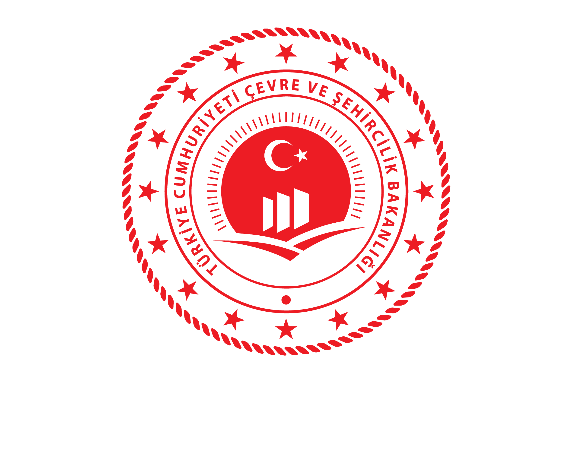 Elektronik ortamda görevlendirilen yapı denetim kuruluşunun görevlendirilmesini müteakip yirmi gün içinde o yapı için gerekli denetim elemanlarını görevlendirmemesi durumunda;
a) Elektronik ortamda belirlenen yapı denetim kuruluşunun görevlendirilmesini müteakip yirmi gün içerisinde o yapı için gerekli denetim elemanlarını görevlendirerek yapının sorumluluğunu üstlenememesi halinde bu hakkını kaybeder ve Bakanlıkça bu yapı için birinci fıkrada belirtilen esaslar dahilinde yeniden elektronik ortamda görevlendirme yapılarak, sorumluluğu yirmi gün süre içerisinde üstlenemeyen yapı denetim kuruluşu 7 nci madde uyarınca yapılan sıralamadan yirmi gün süreyle çıkarılır.
b) Bu fıkra hükmüne göre sıradan çıkarılma işlemleri sıradan çıkarılmayı gerektiren eylemin gerçekleştiği tarihi takip eden yirmi gün süreyle uygulanır.

Elektronik ortamda yapı denetim kuruluşu belirleme işlemleri Bakanlıkça her iş günü mesai bitimini müteakip yapılır.
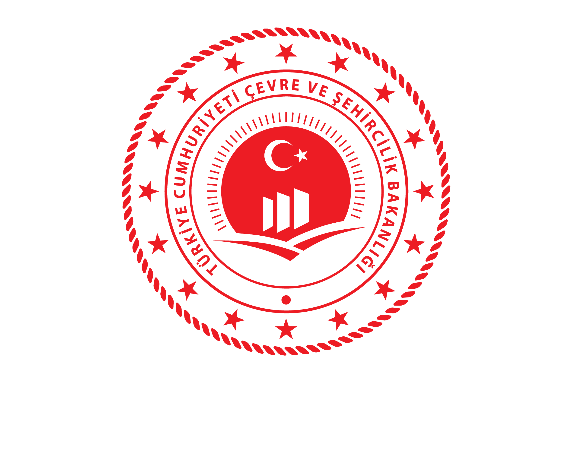 Tebliğin 5 inci maddesi uyarınca yapının grubu, toplam yapı inşaat alanı, yapı inşaat alanı ve adres bilgileri elektronik ortama proje müellifi tarafından sisteme girilecek olup; Bu aşamada yapı sahibi tarafından yapının bitirilmesi için öngörülen süre ve yapı sahibi gerçek kişi ise T.C. Kimlik numarasına, tüzel kişi ise vergi kimlik numarasına  yer veren dilekçe ve ekinde dilekçe sahibinin yapı sahibi veya kanuni vekili olduğunu gösteren belgeler mutlaka proje müellifine iletilecek ve yapı sahibi bilgileri, yapının bitirilmesi için öngörülen süre ile yapının adres bilgileri çerçevesinde, ilgili idare bilgileri de müellif tarafından elektronik ortama kaydedilecektir. Hisseli yerlerde ise dilekçede en büyük hissedarın, gerçek kişi ise T.C. kimlik nosu, tüzel kişi ise vergi kimlik numarası belirtilecek ancak bütün hissedarların konuya ilişkin muvafakatı dilekçe ekinde yer alacaktır
	Proje müellifince,elektronik ortama girdiği bilgilere esas proje ile bu projeye altlık teşkil eden belgeler, ilgili müellifin büro tescil belgesi ve yapı sahibinin dilekçesi ve ekleri ilgili idareye iletilecektir. 
Eksiksiz başvurulara istinaden  ilgili idarelerce mevzuat ve bu belgeler ışığında proje müellifleri tarafından elektronik ortama girilen bilgiler kontrol edilerek varsa gerekli düzeltmeler yapılarak en fazla 5 iş günü içinde elektronik ortamda onay verilecektir
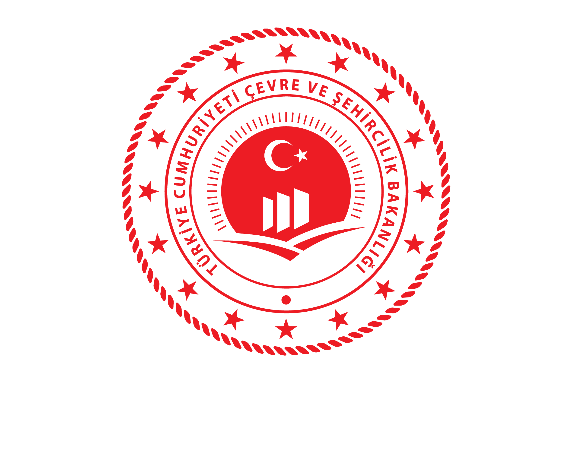 Yapı denetimi hizmet sözleşmesi fesihli ve kısmi bitmiş işlerde yapı sahibi tarafından, yeni bir yapı denetim kuruluşu ile işlemlere devam edilmesinin istenilmesi halinde, Tebliğin 6 ncı maddesi kapsamında talebine, yapının bitirilmesi için öngörülen süreye ve yapı sahibi gerçek kişi ise T.C. Kimlik numarasına, tüzel kişi ise vergi kimlik numarasına  yer veren dilekçe ve ekinde dilekçe sahibinin yapı sahibi veya kanuni vekili olduğunu gösteren belgeler ile ilgili idareye başvurulacaktır. 
	Yapı inşaat alanı, toplam yapı inşaat alanı, yapının grubu,ada, pafta, parsel gibi bilgilerinde değişiklik yapılmasının gerekmesi halinde ilgili idarelerce bu değişikliğin  teyitinde ihtiyaç duyulan belgeler ayrıca yapı sahibi tarafından dilekçe ekinde sunulur.
 Hisseli yerlerde ise dilekçede en büyük hissedarın, gerçek kişi ise T.C. kimlik nosu, tüzel kişi ise vergi kimlik numarası belirtilecek ancak bütün hissedarların konuya ilişkin muvafakatı dilekçe ekinde yer alacaktır.
 İlgili idarelerce eksiksiz başvurular beş iş günü içinde incelenerek varsa gerekli düzeltmeler yapılarak elektronik ortamda onay verilir
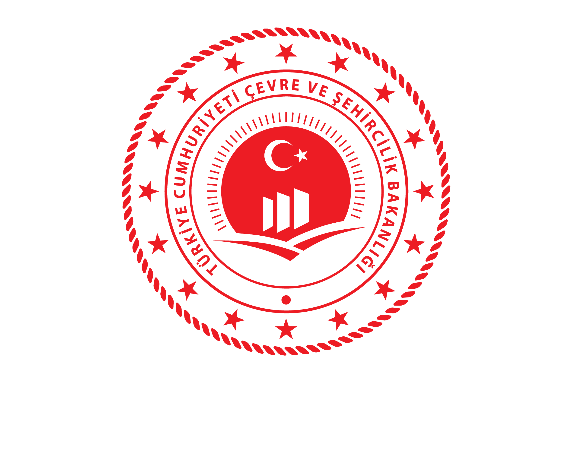 01/01/2019 tarihinden itibaren  imzalanan yapı denetimi hizmet sözleşmelerinin feshinde Yapı Denetimi Uygulama Yönetmeliğinin 21 nci maddesinin üçüncü  ve dördüncü fıkraları hükümlerine uygun hareket edilecek olup, söz konusu tarihten önce imzalanan sözleşmeler fesih aşamasında bu  hükümlere tabi değildir.
 	İlgili idareler yapı denetim hizmet sözleşmelerine dair fesih ihbarnamelerinin Yapı Denetimi Uygulama Yönetmeliğinin 21 nci maddenin üçüncü fıkrasının (a), (b), (c), (ç), (d), (e) ve (f) bentlerindeki gerekçeleri içermesi halinde, ihbarnameye muttali olmalarını müteakip beş iş günü içinde bu gerekçeyi teyit ve sözleşmenin feshinin yapı denetim kuruluşunun kusurundan kaynaklanıp kaynaklanmadığını Valiliklere (Çevre ve Şehircilik İl Müdürlüğü) bildirmekle yükümlüdür. 
	Bu durumlarda gerekçenin ilgili idarelerce teyit edilmesi halinde fesih işlemleri gerçekleştirilecektir
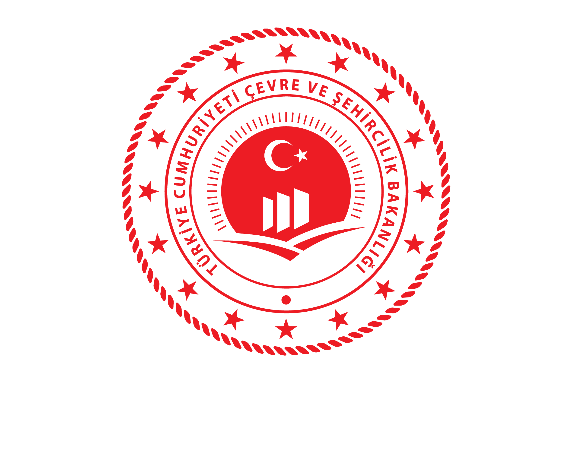 * 01/01/2019 tarihinden önce yapı denetim kuruluşlarında çalışmaya başlayan denetim elemanları bu tarih itibariyle üç ay içinde yerleşim adreslerini Yapı Denetimi Uygulama Yönetmeliğinin Geçici-13 üncü maddesine uygun hale getirmeleri gerekmekte aksi halde denetim faaliyeti yürütmelerine izin verilmeyecektir.
 	* Yapı Denetimi Uygulama Yönetmeliğinin 27 nci maddesinde yapılan düzenleme kapsamında toplam yapı inşaat alanı üç bin m2’yi (dahil) geçmeyen yapıların denetim hizmet bedellerinin yapı sahibi tarafından yapı denetim hesabına defaten yatırılması esastır.
 	Toplam yapı inşaat alanı üç bin m2’nin üzerindeki yapıların yapı denetim hizmet bedelleri ise yapı sahibinin tercihine göre defaten veya taksitler veya kısmi taksitler halinde yatırılabilir.
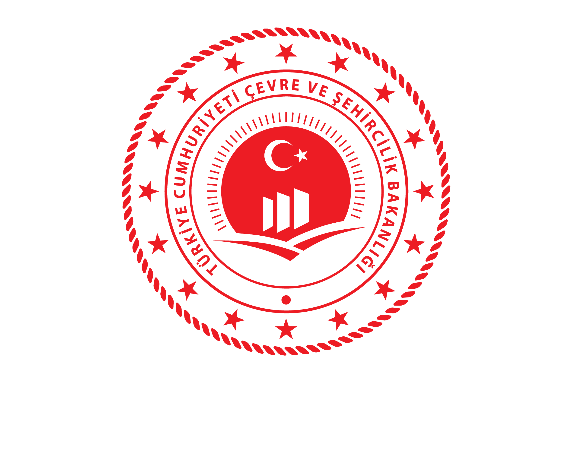 4708 sayılı Kanun kapsamında kalan yapılarda mimar ve mühendislere ilaveten teknik öğretmen ve tekniker diplomasına sahip teknik elemanlar 16/12/2010 tarihli ve 27787 sayılı Resmî Gazete’de yayımlanan Yapı Müteahhitleri ile Şantiye Şefleri ve Yetki Belgeli Ustalar Hakkında Yönetmelik ile belirlenen sınırlamalar içerisinde şantiye şefliği üstlenebilecektir.
 	Şantiye şefliğinin üstlenilmesi durumunda Yapı Denetimi Uygulama Yönetmeliği ekinde yer alan hizmet sözleşmesini, mühendis ve mimar olanların oda kayıt belgesini, teknik öğretmen ve teknikerlerin ise ilgili idare tarafından tasdikli diploma suretini ilgili yapı denetim kuruluşuna vermesi gerekmektedir. Yapı ruhsatı başvurusu aşamasında bu belgeler yapı denetim kuruluşları tarafından ilgili idareye sunulacaktır.
YAPI SAHİPLERİ İLE YAPI DENETİMİ HİZMET SÖZLEŞMESİ İMZALAYACAK YAPI DENETİM KURULUŞLARININ ELEKTRONİK ORTAMDA BELİRLENMESİNE İLİŞKİN  AKIŞ ŞEMASI
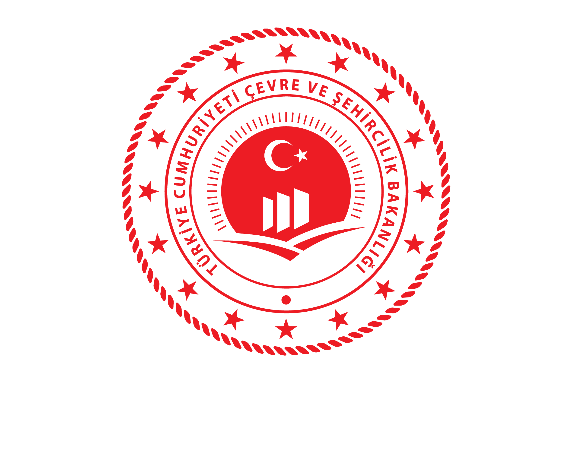 Bakanlığımız Web Sitesi
Yapı sahibi
Proje Müellifi
Yapılacak yapının grubu, toplam yapı inşaat alanı, yapı inşaat alanı ve adres bilgileri elektronik ortama yapı sahibinin etüt ve projelerini hazırlaması için anlaştığı yapının mimari proje müellifi tarafından girilir
Yapı denetimi hizmet sözleşmesi fesihli veya kısmi bitmiş olan işler için yeniden bir sözleşme imzalanmak istenmesi halinde ise yapı sahibi tarafından bir dilekçe ile ilgili idaresine başvurulur ve gerekli onay ilgili idarece verilir.
İDARE
Mimari proje müellifi tarafından elektronik ortama girilen yapıya ilişkin bilgiler ilgili idare tarafından kontrol edilerek varsa gerekli düzeltmeler yapılarak onaylanır.
(a) Kanunun 8 nci maddesi uyarınca yeni iş almaktan men cezası alan yapı denetim kuruluşları ceza süresi boyunca,
(b) Bakanlıkça belgesi geçici olarak geri alınan yapı denetim kuruluşları belgesini tekrar alıncaya kadar,
(c) Yapı denetim izin belgesinin vizesi sona eren yapı denetim kuruluşları vize yaptırıncaya kadar,
(ç) Yönetmeliğin 12 nci maddesinde belirtilen asgari donanım ve şartları sağlamayan yapı denetim kuruluşları bu şartları sağlayıncaya kadar, 
(d) Yönetmelikle kendileri için belirlenen yetki sınırını dolduran yapı denetim kuruluşları yetki sınırının altına ininceye kadar,
(e) Sorumluluk üstlendiği herhangi bir yapıda ayrılan denetim elemanın yerine ayrılmasını takip eden otuz iş günü içerisinde yeni birini görevlendirmeyen yapı denetim kuruluşları yeni bir denetim elemanı görevlendirilinceye kadar

      sıralamaya alınmaz
Yapı denetim kuruluşlarına 1/1/2019 tarihinden sonra sorumluluğunu üstlendiği her bir yapının yapı denetimi hizmet sözleşmesinin kdv hariç bedeli kadar puan verilir. Bu puanlandırma her bir yapı grubu için ayrı ayrı yapılır ve o grup için verilen puan diğer grup için yapılan puanlandırmaya eklenmez.
Yapı Denetim Hizmet Sözleşmesini İmzalayacak
 Yapı Denetim Kuruluşunun, Elektronik 
Ortamda Sıralanması
Yapı denetim kuruluşları her bir yapı grubu için puanı az olandan çok olana doğru sıralanır.
Yapı denetim kuruluşlarının o grup için yapılan puanlandırmada puanlarının aynı olması halinde belge numarası küçük olan kuruluş o grup için yapılan sıralamada üstte yer alır.
Elektronik ortamda belirlenen yapı denetim kuruluşunun görevlendirilmesini müteakip yirmi gün içerisinde o yapı için gerekli denetim elemanlarını görevlendirerek yapının sorumluluğunu üstlenememesi halinde bu hakkını kaybeder ve Bakanlıkça bu yapı için birinci fıkrada belirtilen esaslar dahilinde yeniden elektronik ortamda görevlendirme yapılarak, sorumluluğu yirmi gün süre içerisinde üstlenemeyen yapı denetim kuruluşu 7 nci madde uyarınca yapılan sıralamadan yirmi gün süreyle çıkarılır.
İlgili idarece, onay anında yapının bulunduğu ilde yapının yer aldığı yapı grubu için yapılan sıralamada en üstte yer alan yapı denetim kuruluşu elektronik ortamda o yapı için yapı denetimi hizmet sözleşmesini imzalamak üzere belirlenir..
En üstte yer alan yapı denetim kuruluşunun görevlendirileceği iş nedeniyle yeni iş almaktan men cezası alması halinde yapının yer aldığı yapı grubu için yapılan sıralamada yer alan bir sonraki yapı denetim kuruluşu belirlenir.
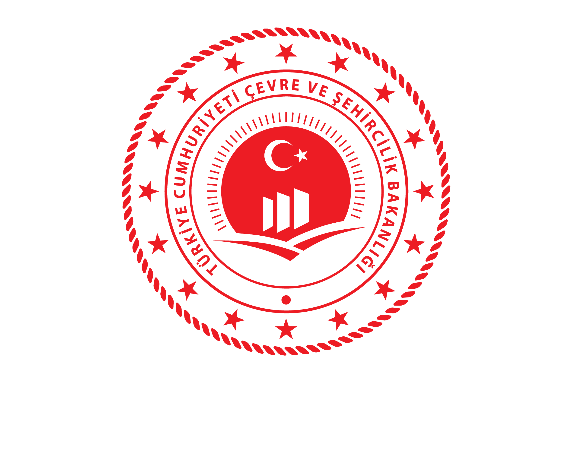 YAPI İŞLERİ GENEL MÜDÜRLÜĞÜ
Yapı Denetim Dairesi Başkanlığı
Denetim-I Şb.Md.V.
Ercan GÜLTEKİN





TEŞEKKÜR EDERİM
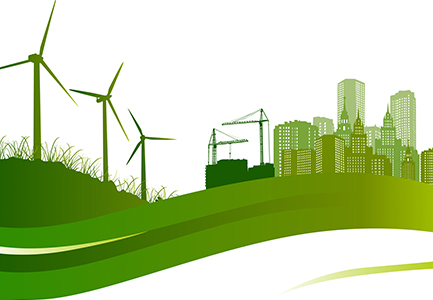